Lintuvisa
Pihabongaus
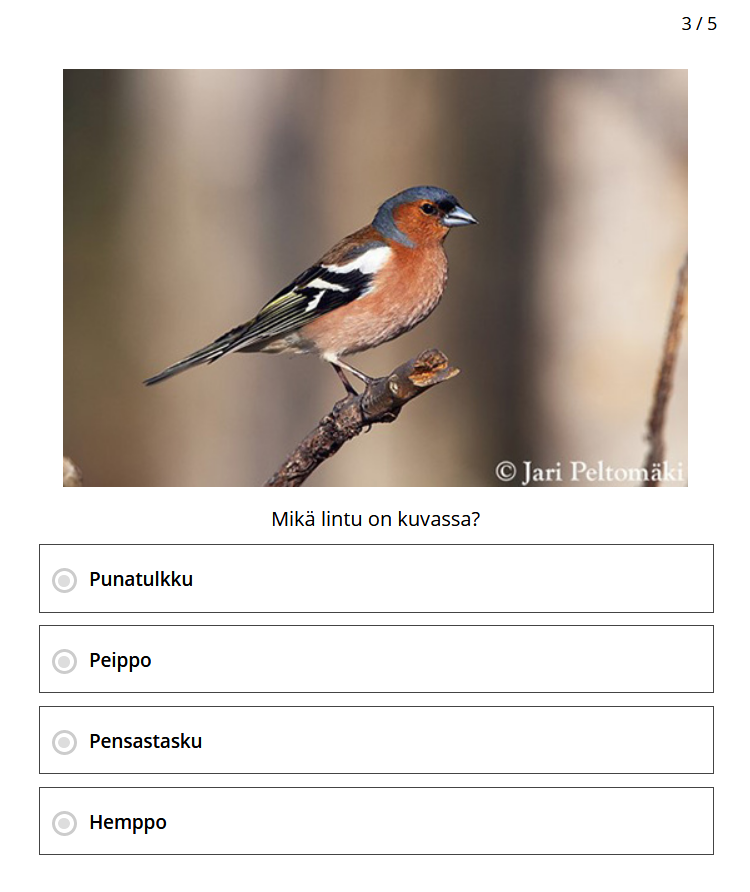 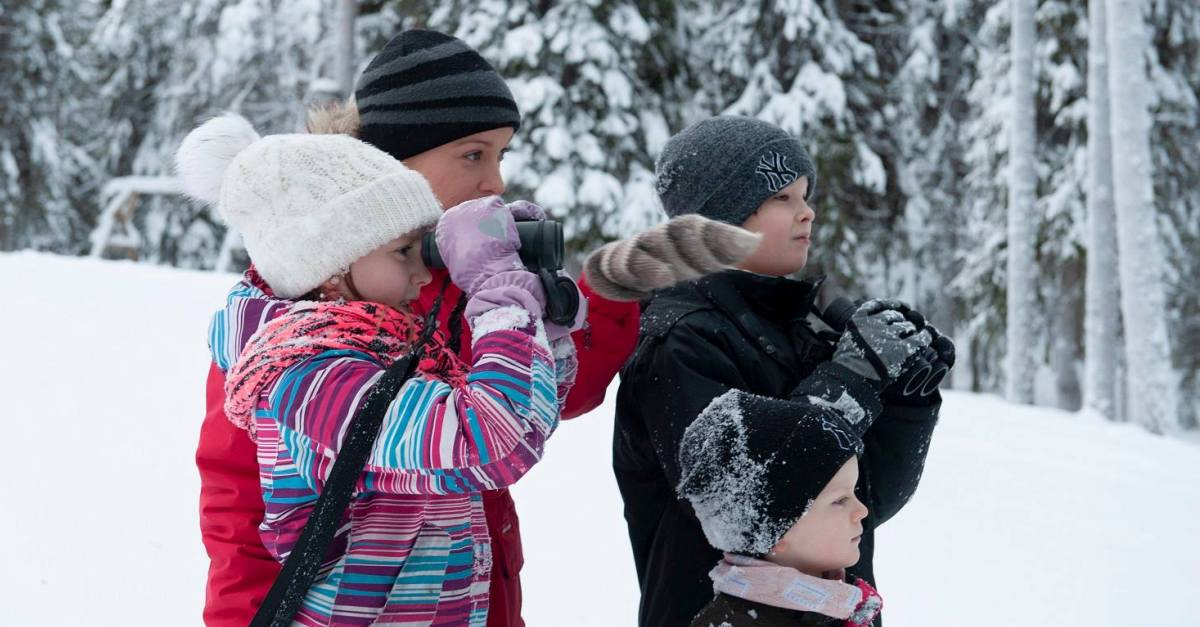 Jyrki Mäkelä
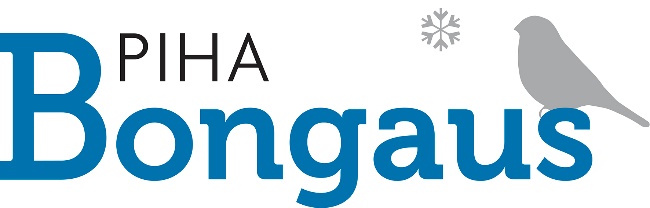 www.birdlife.fi/
lintuvisa
www.birdlife.fi/
koulupihabongaus
Lintuvisa
Pihabongaus
Mikä?
Suomen suurin luontotapahtuma – myös kouluille!

Kenelle?
Erityisesti yläkoulu ja lukio, sopii myös alakouluun ja esikouluun.

Missä?
Ulkona lähiympäristössä.

Milloin?
Vuosittain tammikuun lopussa. Seuraava 25.–29.1.2021.
Mikä?
Luokan tai koulun oma lintujentunnistuskilpailu.

Kenelle?
1–3 lk, 4–6 lk, 7–9 lk ja avoin sarja (lukiot ja muu 2. aste)

Missä?
Luokkaopetuksessa.

Milloin?
Milloin vain luokan oman aikataulun mukaan.
www.birdlife.fi/
lintuvisa
www.birdlife.fi/
koulupihabongaus
LINTUVISA KOULUILLE
Valitse lajilista luokka-asteen mukaan. Ilmoittaudu BirdLife Suomeen.

Listorna finns också på svenska!
Anna oppilaiden harjoitella.

Verkkosivuilla on oikean Lintuvisan kaltaisia harjoitteluvisoja.
Loppuhuipennus: luokan Lintuvisa!

Saat meiltä linkin loppukilpailuun ja pienet palkinnot kaikille. Saat oppilaiden tulokset suoraan sähköpostiisi.
Opeta lintujen tunnistamista helposti materiaaliemme avulla.
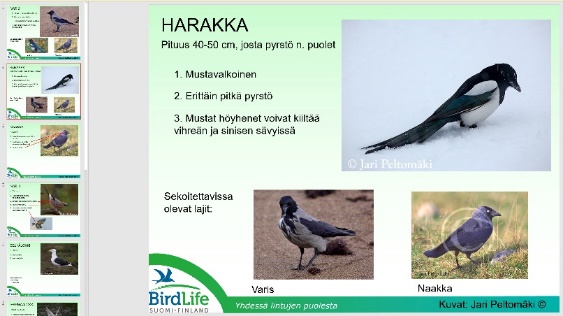 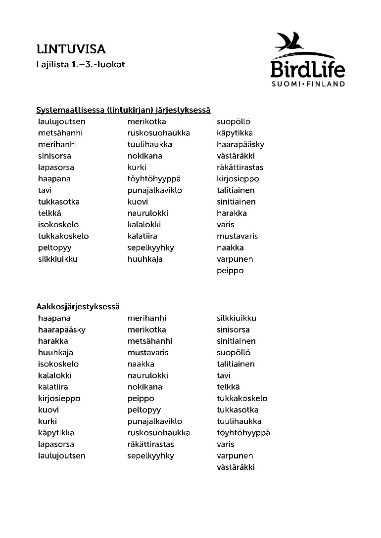 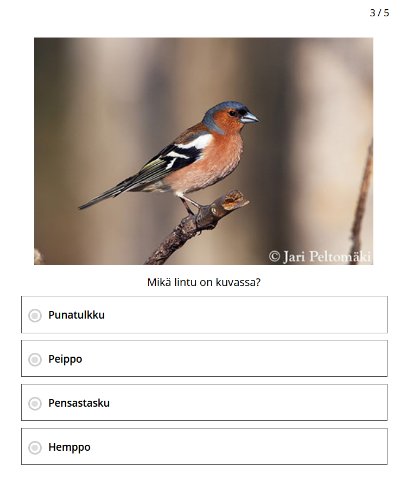 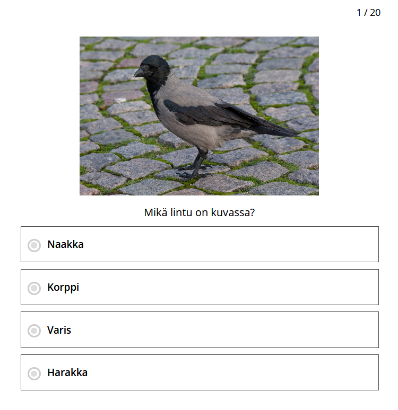 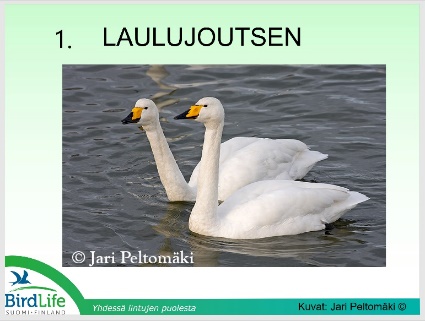 Maksuttomat materiaalit, vapaa aikataulu, 
palkinto jokaiselle oppilaalle!            www.birdlife.fi/lintuvisa
PIHABONGAUS KOULUILLE
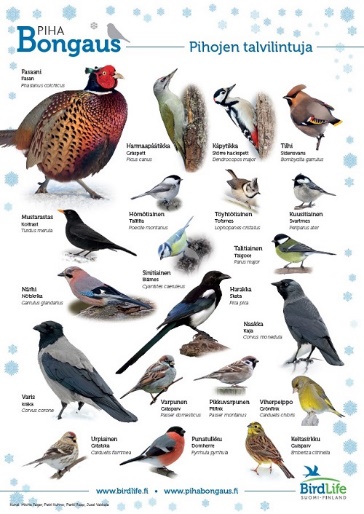 Tutustukaa talvilintuihin materiaaliemme avulla:

* juliste
* video
* määrityskaava
* verkkosivu
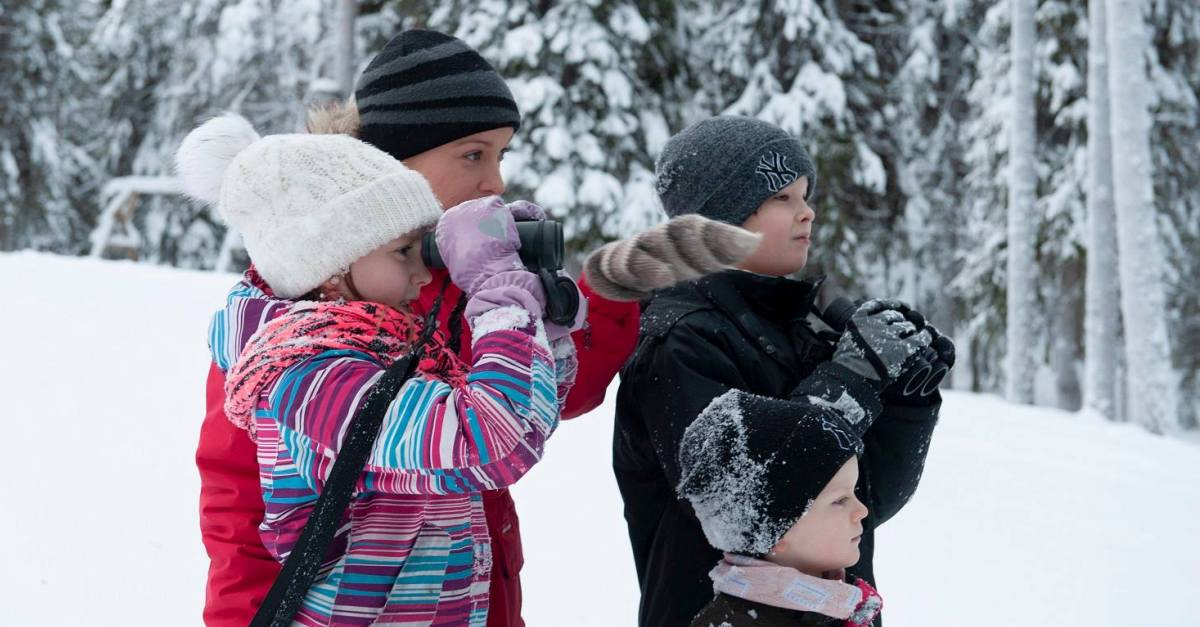 Jyrki Mäkelä
Valitse sopiva päivä tapahtumaviikolta. 

Käykää koulun pihalla 
tai lähiympäristössä tarkkailemassa. Kesto max. 1 tunti.
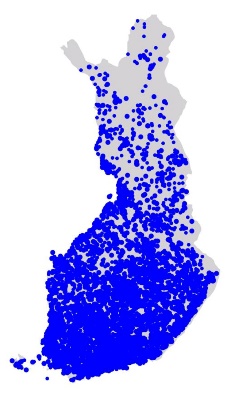 Ilmoita luokan havainnot. Olette mukana tekemässä kansalais-tiedettä!
Maksuttomat materiaalit, paljon kytkentöjä OPS:iin, arvontapalkintoja!
www.birdlife.fi/
koulupihabongaus